Click to add title
Click to add subtitle
Sep 2024
01
Lorem ipsum dolor sit amet
Table of Content
02
Lorem ipsum dolor sit amet
03
Lorem ipsum dolor sit amet
04
Lorem ipsum dolor sit amet
Content
Lorem ipsum dolor sit amet, consectetur adipiscing elit. Morbi ipsum lectus, rhoncus id enim nec, laoreet tempor urna. In pharetra accumsan mauris id lobortis. Donec faucibus aliquet feugiat. Cras eu malesuada lectus. Sed consectetur sapien accumsan diam varius, et consequat ante blandit. Nunc eget imperdiet neque. Duis sollicitudin augue purus, sit amet placerat urna mollis sed. Sed ullamcorper nulla venenatis ornare ornare. Curabitur ultrices eu ex a cursus. Mauris mollis lectus augue, eu pharetra arcu semper tincidunt. Curabitur in quam nunc. Vestibulum velit purus, iaculis ac tincidunt eget, imperdiet sed leo. Duis lectus quam, laoreet quis turpis ut, dignissim viverra ipsum.
Lorem ipsum dolor sit amet, consectetur adipiscing elit. Morbi ipsum lectus, rhoncus id enim nec, laoreet tempor urna. In pharetra accumsan mauris id lobortis. Donec faucibus aliquet feugiat. Cras eu malesuada lectus. Sed consectetur sapien accumsan diam varius, et consequat ante blandit. Nunc eget imperdiet neque. Duis sollicitudin augue purus, sit amet placerat urna mollis sed.
Problem
Lorem ipsum dolor sit amet, consectetur adipiscing elit. Morbi ipsum lectus, rhoncus id enim nec, laoreet tempor urna. In pharetra accumsan mauris id lobortis. Donec faucibus aliquet feugiat.
Lorem ipsum dolor sit amet, consectetur adipiscing elit. Morbi ipsum lectus, rhoncus id enim nec,
Lorem ipsum dolor sit amet, consectetur adipiscing elit. Morbi ipsum lectus, rhoncus id enim nec,
Lorem ipsum dolor sit amet, consectetur adipiscing elit. Morbi ipsum lectus, rhoncus id enim nec,
Solution
Lorem ipsum dolor sit amet, consectetur adipiscing elit. Morbi ipsum lectus, rhoncus id enim nec,
Lorem ipsum dolor sit amet, consectetur adipiscing elit. Morbi ipsum lectus, rhoncus id enim nec, laoreet tempor urna. In pharetra accumsan mauris id lobortis. Donec faucibus aliquet feugiat. Cras eu malesuada lectus. Sed consectetur sapien accumsan diam varius, et consequat ante blandit. Nunc eget imperdiet neque. Duis sollicitudin augue purus, sit amet placerat urna mollis sed.
Lorem ipsum dolor sit amet, consectetur adipiscing elit. Morbi ipsum lectus, rhoncus id enim nec,
Lorem ipsum dolor sit amet, consectetur adipiscing elit. Morbi ipsum lectus, rhoncus id enim nec,
Content with icons
Lorem ipsum
Lorem ipsum
Lorem ipsum
Lorem ipsum dolor sit amet, consectetur adipiscing elit. 
Duis vestibulum lorem eros, sed convallis ante eleifend nec. 
Mauris quis scelerisque nisl, nec aliquam nibh.
Lorem ipsum dolor sit amet, consectetur adipiscing elit. 
Duis vestibulum lorem eros, sed convallis ante eleifend nec. 
Mauris quis scelerisque nisl, nec aliquam nibh.
Lorem ipsum dolor sit amet, consectetur adipiscing elit. 
Duis vestibulum lorem eros, sed convallis ante eleifend nec. 
Mauris quis scelerisque nisl, nec aliquam nibh.
Infographic
Lorem ipsum dolor sit amet
Lorem ipsum dolor sit amet
Lorem ipsum dolor
Lorem ipsum dolor sit amet, consectetur adipiscing elit. Morbi ipsum lectus, rhoncus id enim nec, laoreet tempor urna. In pharetra accumsan mauris id lobortis. Donec faucibus aliquet feugiat. Cras eu malesuada lectus.
Lorem ipsum dolor sit amet
Value
150%
Lorem ipsum dolor sit amet, consectetur adipiscing
75%
Vivamus semper dignissim dapibus. Vestibulum quis viverra erat.
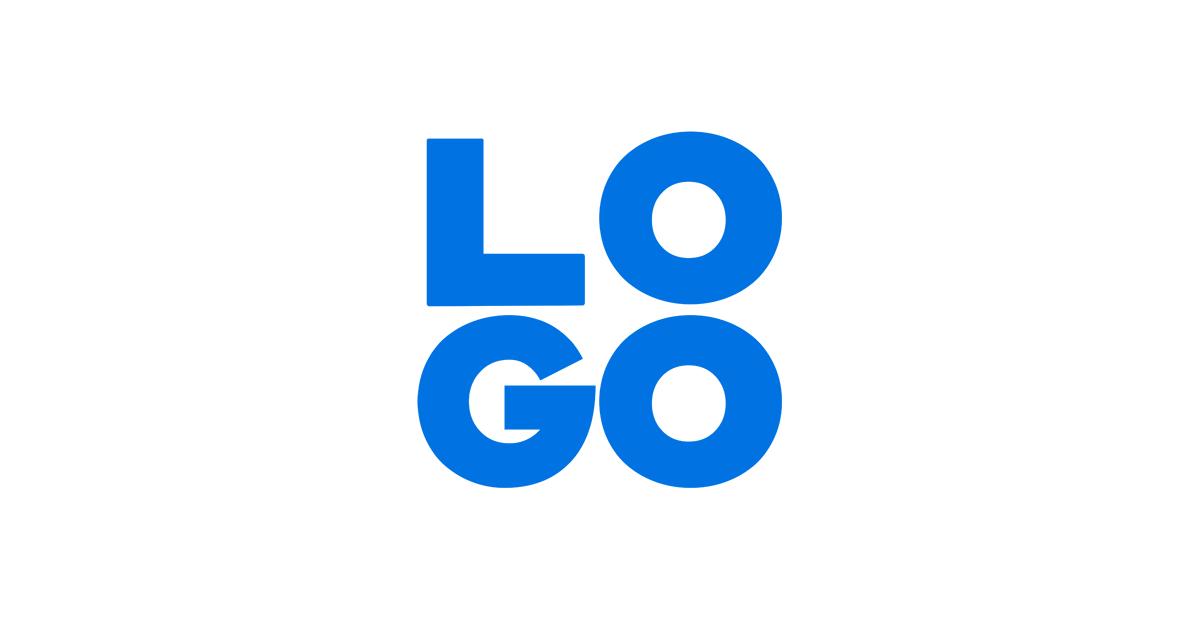 Partners
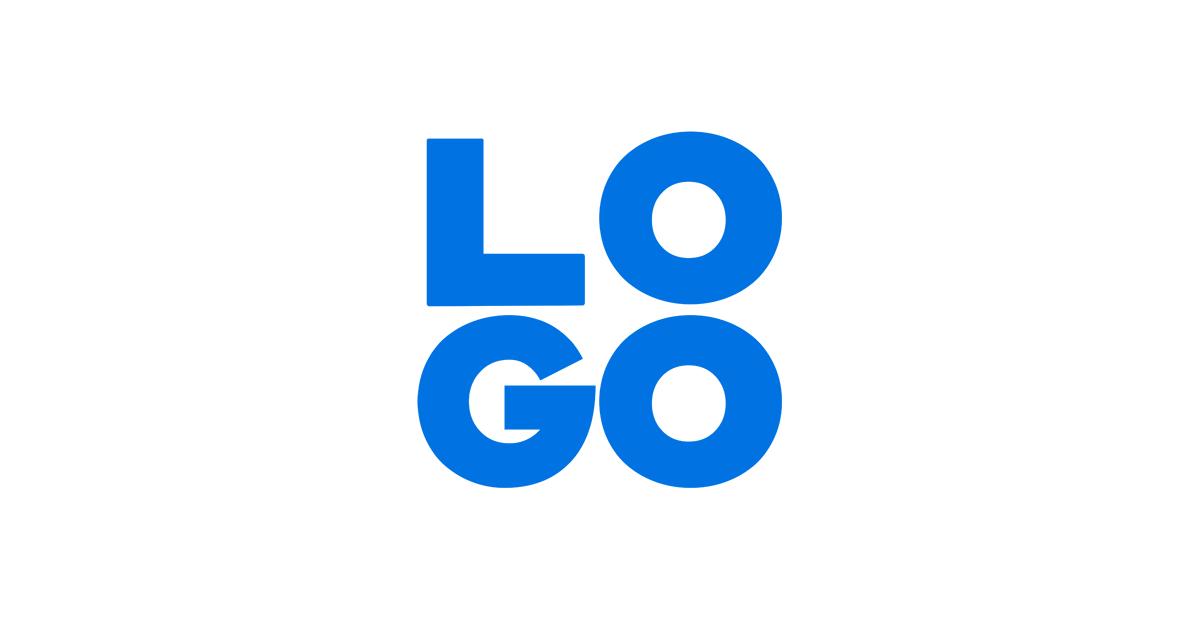 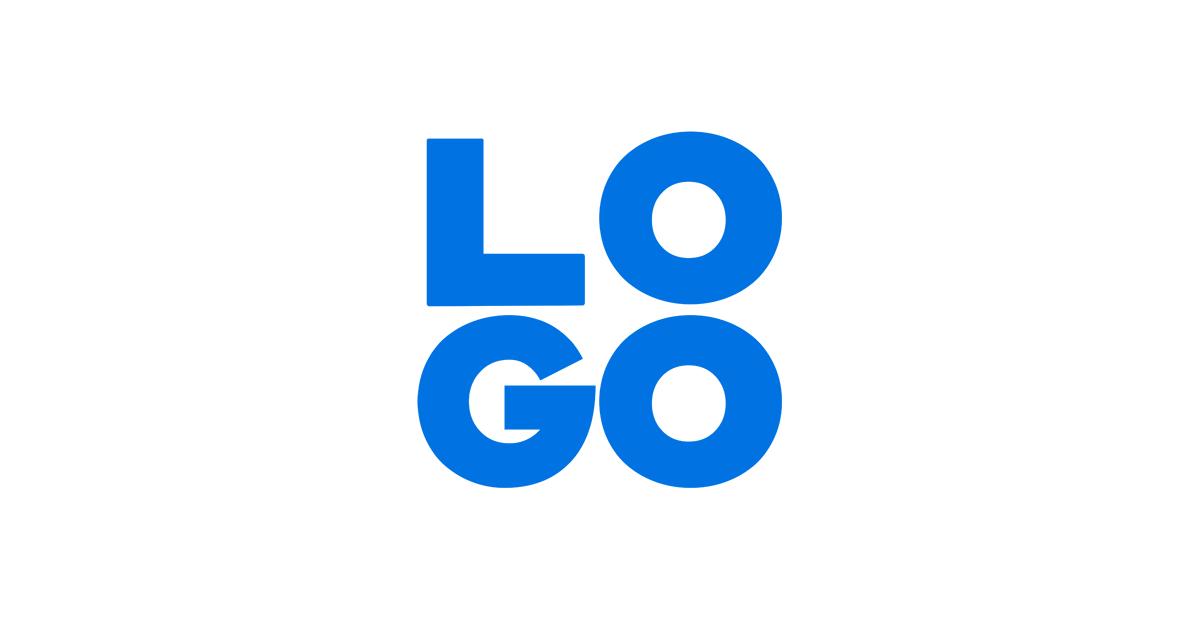 Lorem ipsum dolor sit amet, consectetur adipiscing elit. Maecenas lobortis volutpat auctor. Aliquam nec congue felis, ac blandit nisi. Sed hendrerit iaculis odio et imperdiet. Fusce at sodales sapien. Donec non hendrerit velit. Ut vel nunc nec ipsum pulvinar consequat. Vivamus scelerisque aliquam est eget malesuada. Vestibulum scelerisque mi sit amet vulputate hendrerit. Aenean viverra lacus sed leo pharetra, nec maximus ipsum sodales. Proin dolor dolor, porta vel posuere nec, volutpat eu ante. Etiam vitae nibh ac tellus efficitur aliquet. Maecenas euismod turpis vitae convallis mattis. Nullam iaculis viverra urna, id efficitur orci maximus et. Etiam sodales arcu non suscipit elementum.
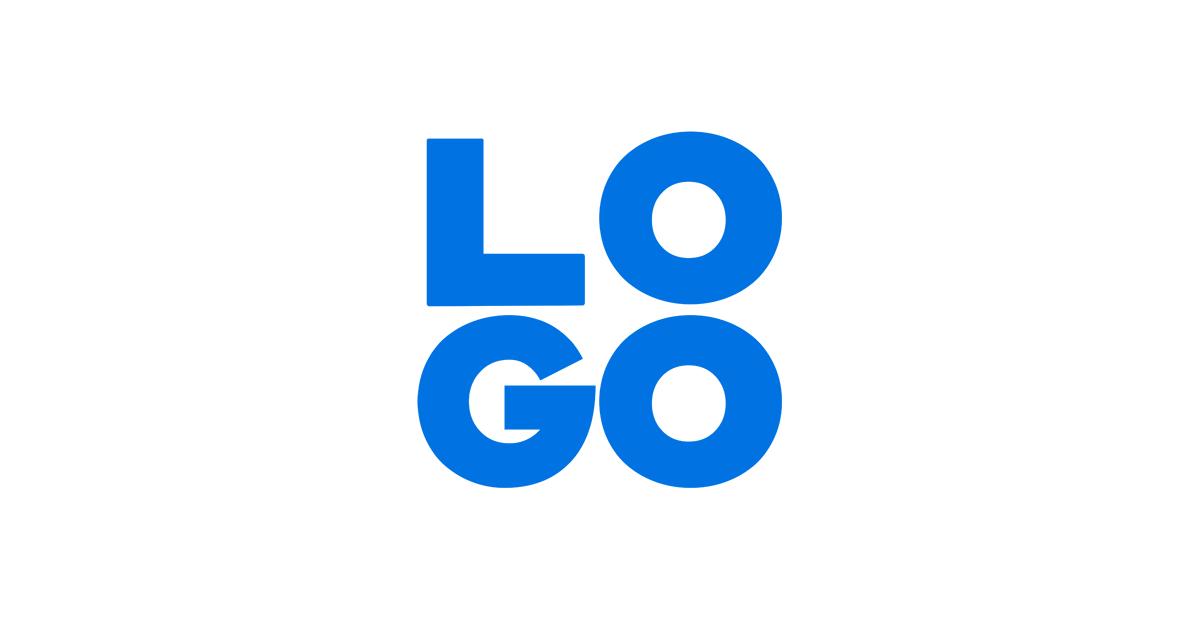 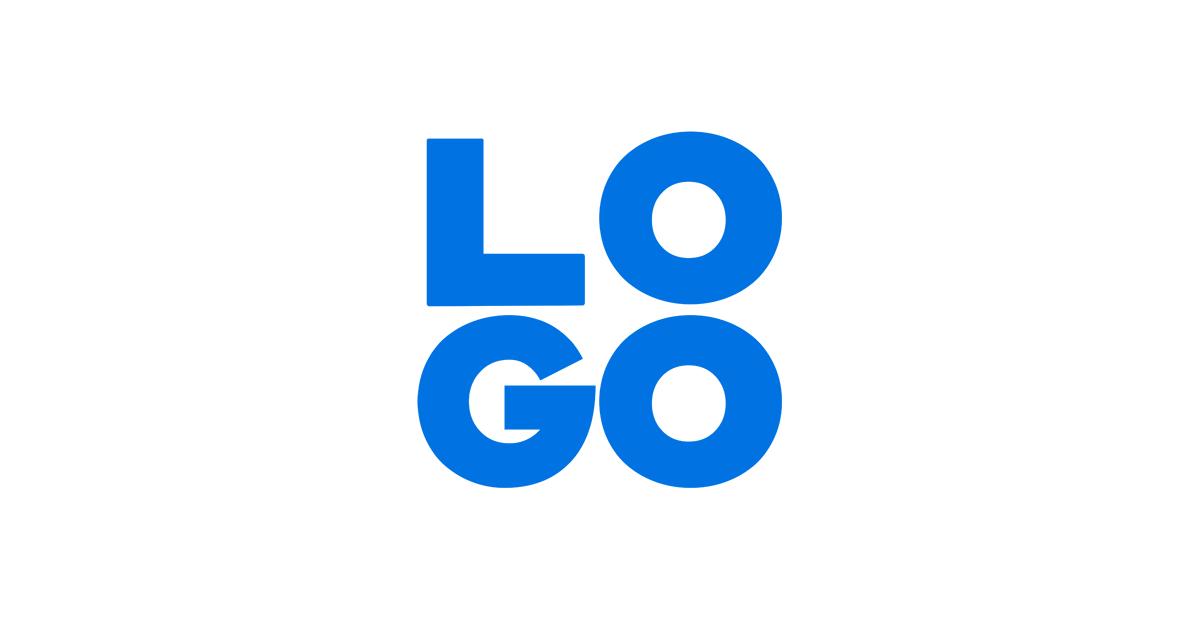 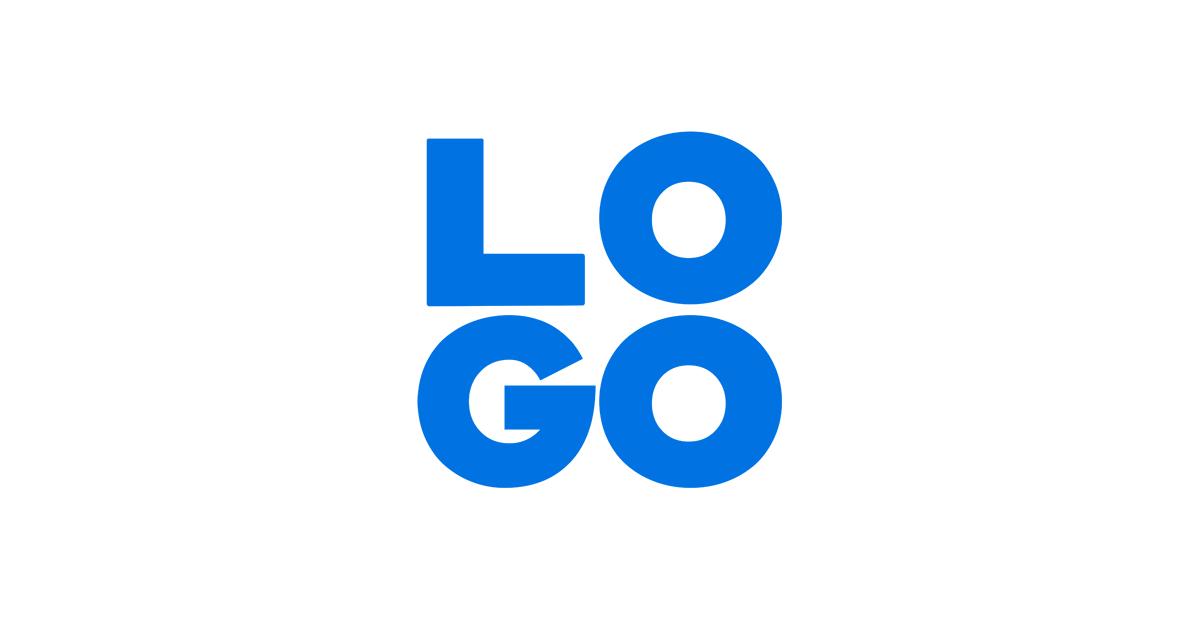 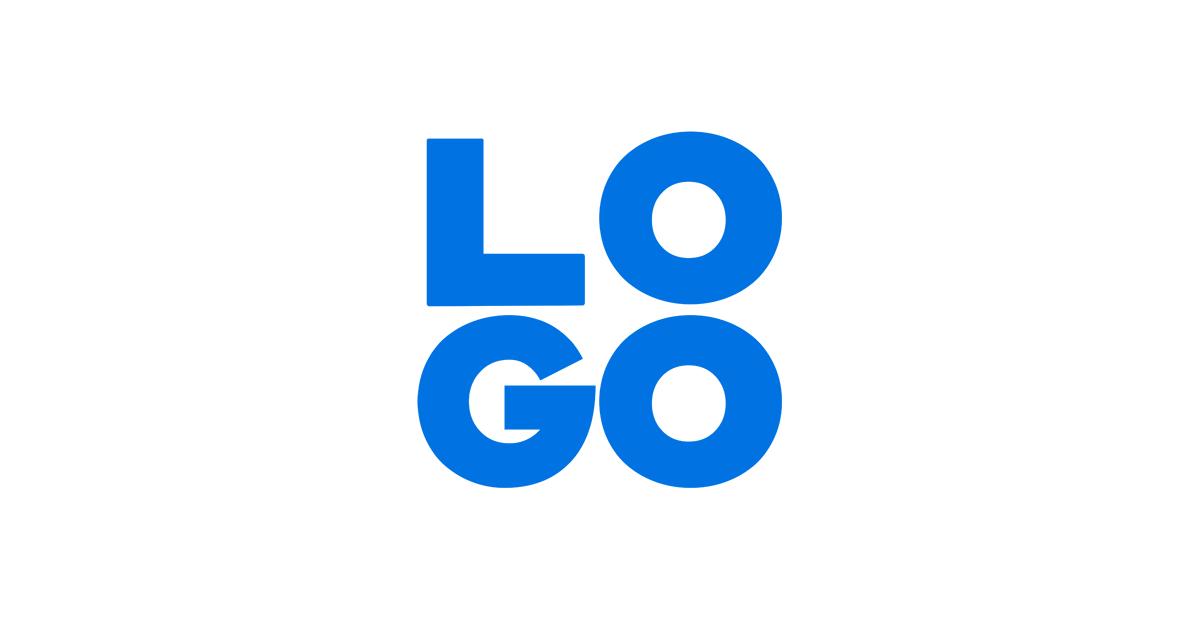 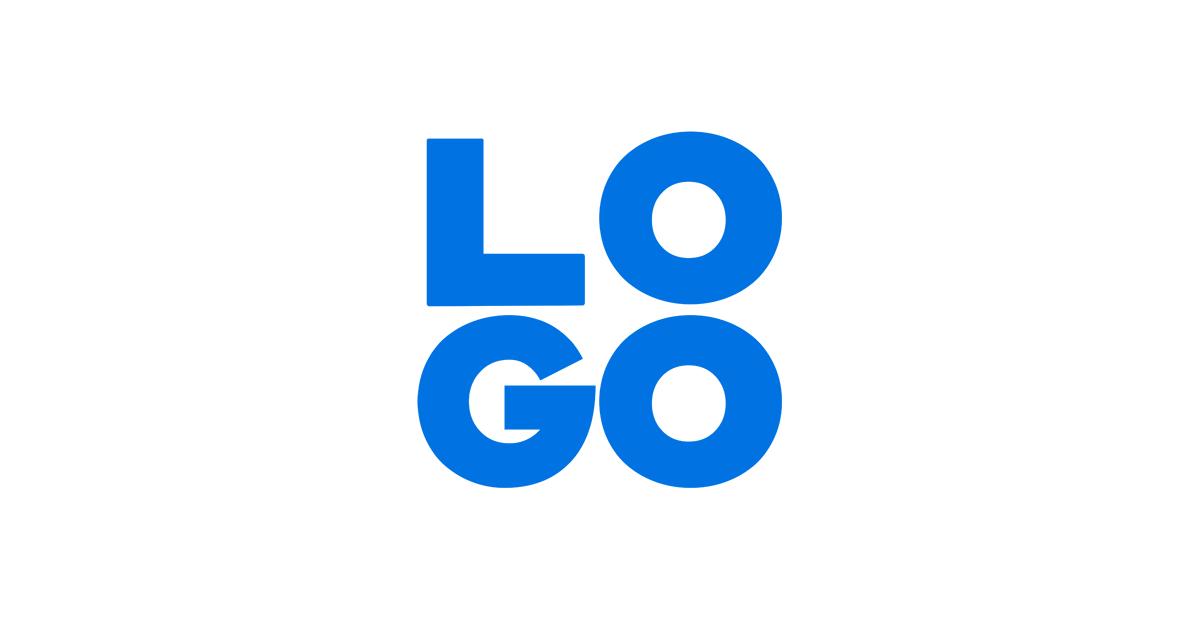 Funds
Ut ex metus, lobortis dictum tempor eu
10%
Lorem ipsum dolor sit amet
Donec risus lorem, maximus ac neque id
$400,000
15%
45%
Lorem ipsum dolor sit 
amet, consectetur adipiscing elit. Maecenas lobortis volutpat auctor.
Sed non vulputate ex. In tincidunt ante id est varius viverra.
10%
20%
Vivamus semper dignissim dapibus.
Team
Lorem ipsum
CEO
Lorem ipsum
Manager
Lorem ipsum dolor sit amet, consectetur adipiscing elit. Maecenas lobortis volutpat auctor. Aliquam nec congue felis, ac blandit nisi.
Lorem ipsum dolor sit amet, consectetur adipiscing elit. Maecenas lobortis volutpat auctor. Aliquam nec congue felis, ac blandit nisi.
Lorem ipsum
CTO
Lorem ipsum
Sales
Lorem ipsum dolor sit amet, consectetur adipiscing elit. Maecenas lobortis volutpat auctor. Aliquam nec congue felis, ac blandit nisi.
Lorem ipsum dolor sit amet, consectetur adipiscing elit. Maecenas lobortis volutpat auctor. Aliquam nec congue felis, ac blandit nisi.
Lorem ipsum
COO
Lorem ipsum dolor sit amet, consectetur adipiscing elit. Maecenas lobortis volutpat auctor. Aliquam nec congue felis, ac blandit nisi.
Thank You